R
omantic
L
H
earts
ove
Background Slides
A
genda
Topic 1
Topic 2
Topic 3
Elaborate on what you want to discuss.
Elaborate on what you want to discuss.
Elaborate on what you want to discuss.
S
ection
page
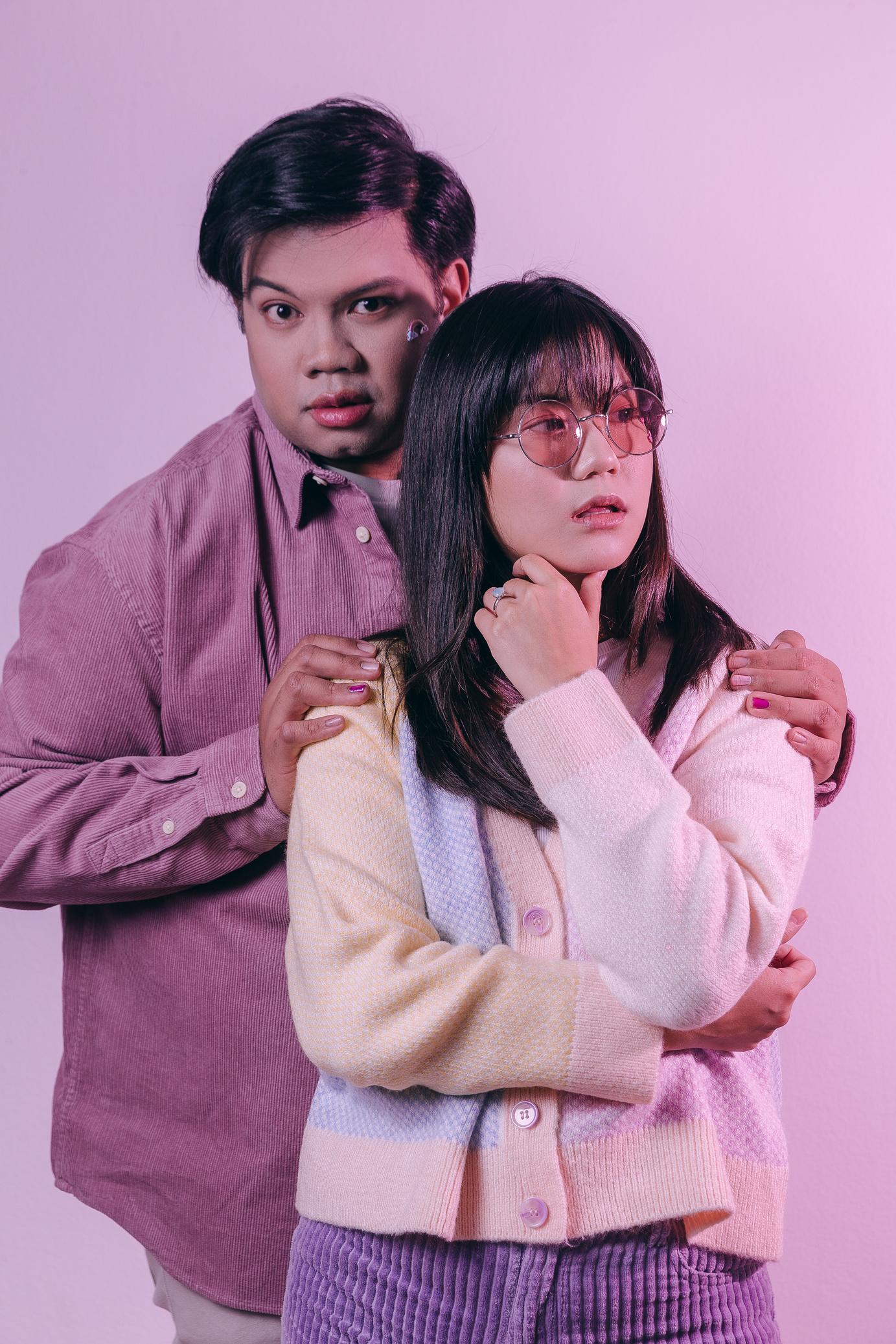 T
opic or idea
A paragraph. Elaborate on what you want to discuss.
T
opic or idea
Main point
Main point
A paragraph. Elaborate on what you want to discuss.
A paragraph. Elaborate on what you want to discuss.
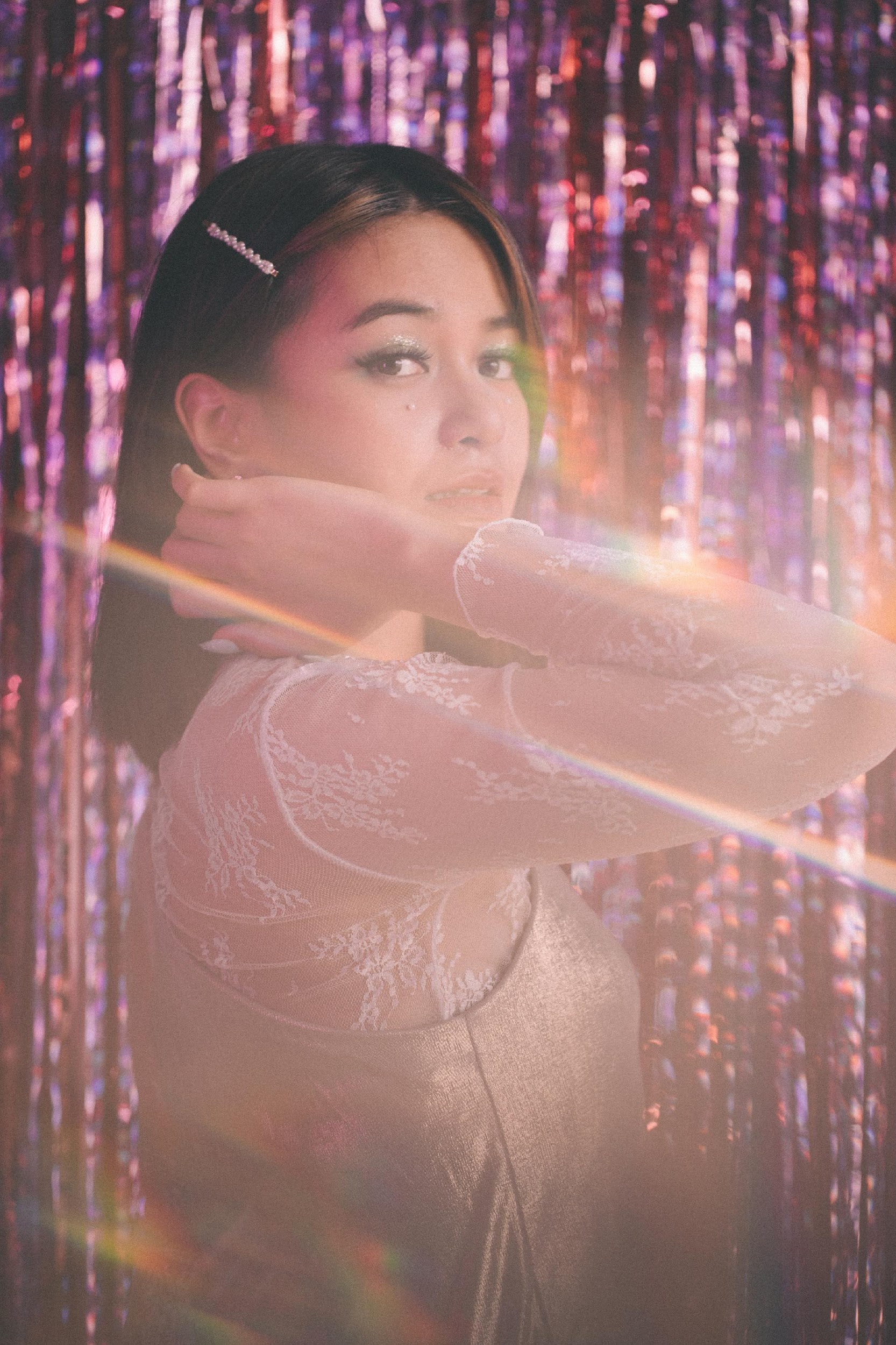 O
riginal statement
or inspiring quote
— Credit or citation
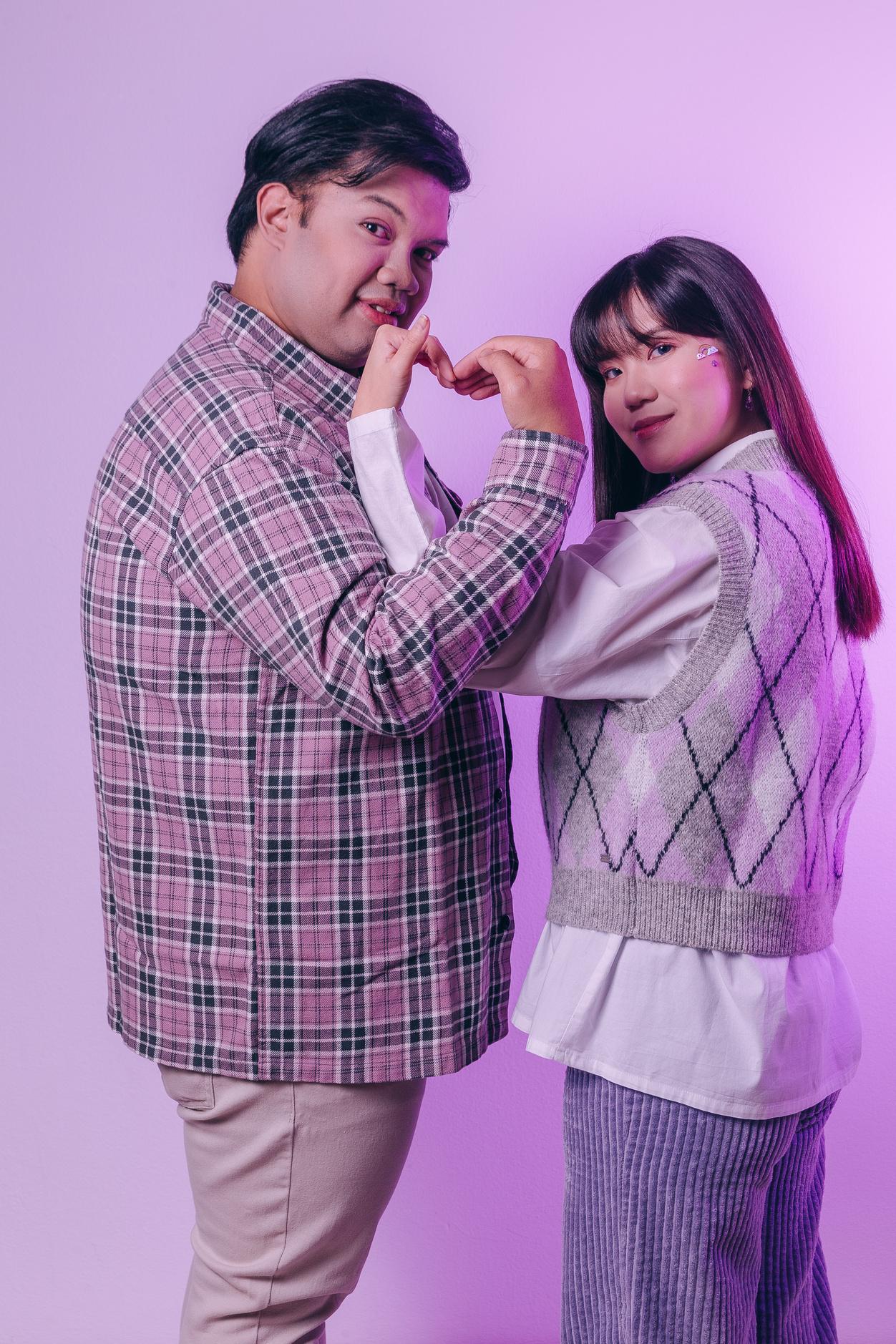 T
opic or idea
A paragraph. Elaborate on what you want to discuss.
T
opic or idea
7 out of 7
Description of the featured statistic
100%
Description of the featured statistic
7 million
Description of the featured statistic
T
opic or idea
Main point
A paragraph. Elaborate on what you want to discuss.
C
A subtitle. This should be a description different from the title.
hart title
$ billions in revenue
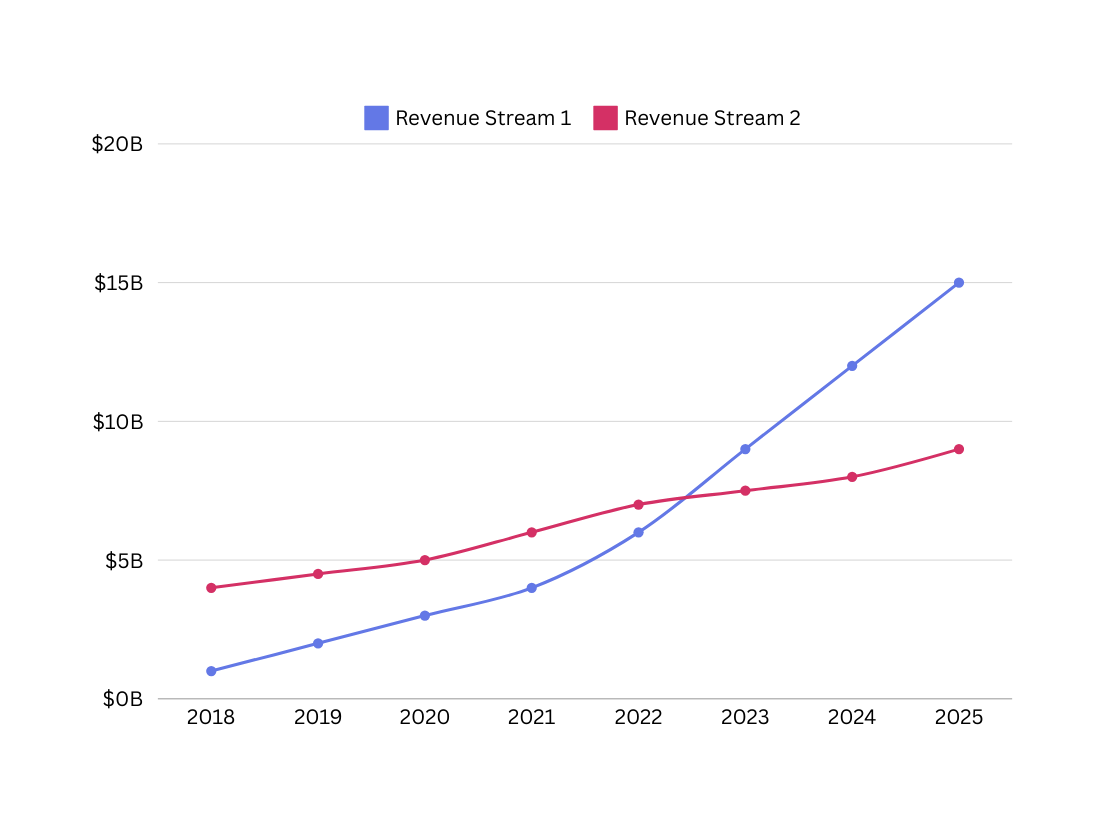 Context for the chart. How does it describe part-to-whole relationships and hierarchies? What factors might be contributing to the differences in allocation? What other observations are worth highlighting?
T
opic or idea
A paragraph. Elaborate on what you want to discuss.
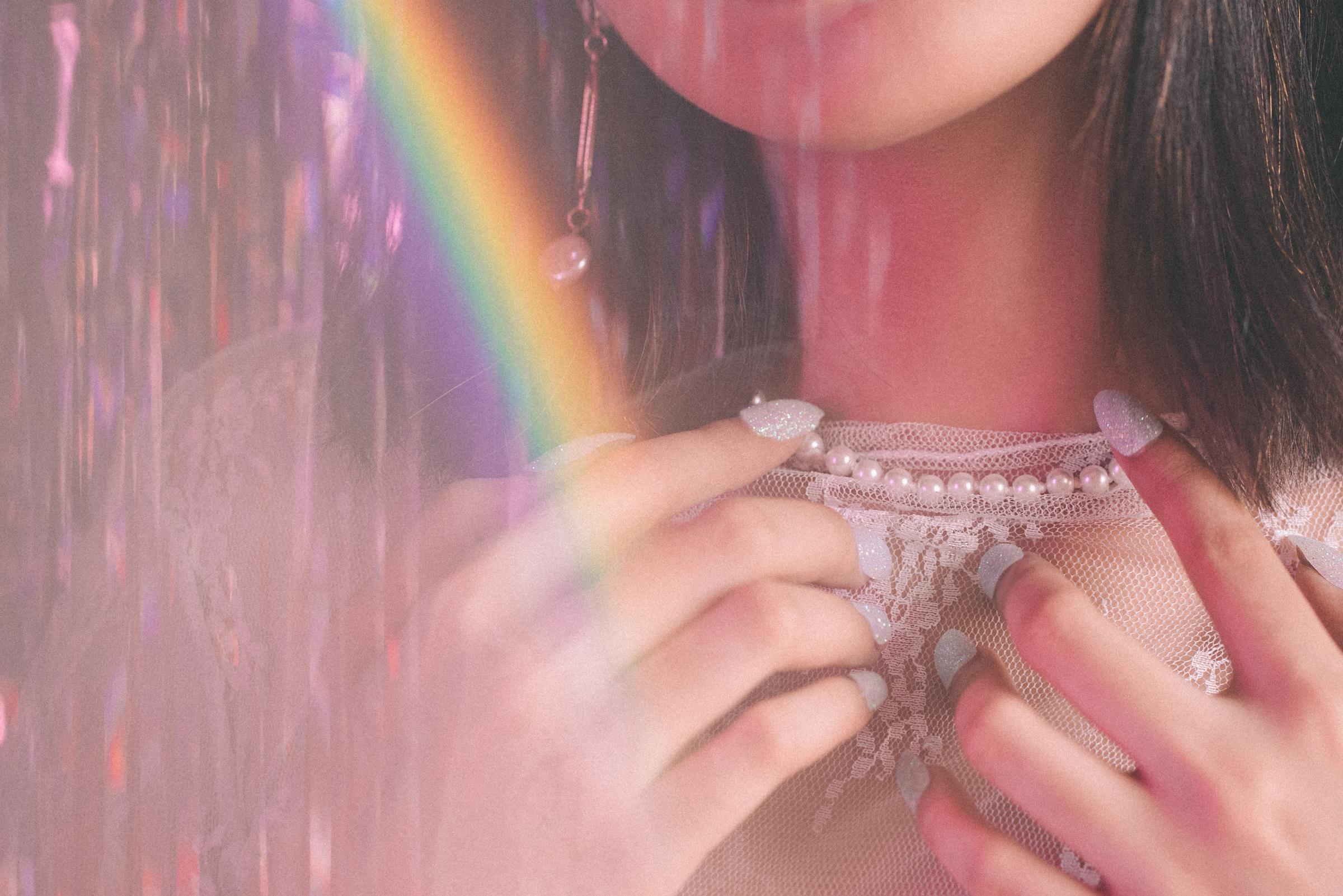 R
P
age
esource
Use these in your presentation. Delete or hide this page before presenting.
Design Elements / Icons
C
redits
This presentation template is free for everyone to use, thanks to the following:
for the presentation template
Pexels, Pixabay
Happy designing!
R
P
esource
age
Find the magic in presenting. Select these keys while in Present mode. Delete or hide this page before presenting.
C
D
B
M
for confetti
for drumroll
for mic drop
for blur
Q
O
U
Any number from
0-9 for a timer
for bubbles
for quiet
for unveil